CHAPITRE DES ENZYMES
CHAPITRE DES ENZYMES (4 COURS)

STRUCTURE DES ENZYMES ET MECANISME D’ACTION (	Séance 1)
LA CINETIQUE ENZYMATIQUE (	Séance 2)
MODLATION DES ACTIVITÉS ENZYMATIQUES/LES FACTEURS INFLUENÇANT LA REACTION ENZYMATIQUE (Séance 3)
LES ENZYMES ALLOSTERIQUES (Séance 3)
STRUCTURE DES ENZYMES ET MECANISME D’ACTION
2020/2021
PLAN DU COURS
1. Introduction 
2. Propriétés des enzymes
3. Nature des enzymes 
4. Structure des enzymes
5. Le site actif des enzymes
6. Les isoenzymes ou isoformes
7. Les complexes multienzymatiques
 8. Nomenclature des enzymes 
 9. Classification des enzymes 
10. Mécanisme d’action des enzymes
11. Exemples de dosage d’enzymes en pathologie humaine
1. Introduction
E = enzyme
S = substrat 
P = produit
E
P
S
S: composé transformé / E
P: composé obtenu / E
E  : Catalyseur   biologique
             ↑V de la R    Pr-
Les E  permettent de répondre aux besoins vitaux des Ȼ dans lesquelles les  R doivent avoir lieu quasi-instantanément
1. Introduction
2. Propriétés des enzymes
Catalyseurs biologiques ou biocatalyseurs :
catalyseur : 
↑ la V de  R (V X 103 à 106)
sans modifier la  Cst ↔ 
↓ l’énergie libre d’activation ( GA) 
      nécessaires à la réalisation d’une R






                    -   E Agissent à faible dose / [ S]    
  - En fin de R : E intacte
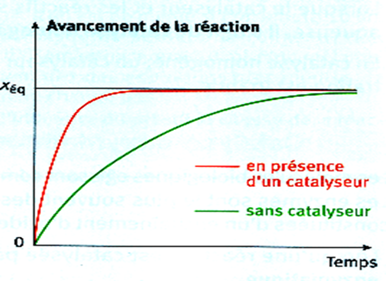 [Speaker Notes: -sans catalyse enzymatique, durée…plusieurs mois !!
-avec catalyse enzymatique, durée…quelques secondes !!]
2. Propriétés des enzymes
Catalyseurs biologiques ou biocatalyseurs :
biologique :
$ / la  Ȼ (protéines +++).
détruit  ↑  T° et  inactive  ↓T°
Max d’activité : T° optimale et pH optimal 
                                        (conditions optimales)
2. Propriétés des enzymes
Double spécificité :

Spécificité d’action = accélère un seul type de réaction ( Exp : hydrolyse) 

Spécificité de  S = transforme S donné   (±  stricte)
               Exp :  Glucokinase  (spécificité étroite) : S = glucose
                          Hexokinase (spécificité large): S = hexoses (glucose, fructose;….)

Réglables : en réponse à des signaux métaboliques
3. Nature des enzymes
3. Nature des enzymes
+++Protéine: polymère  >100 Aa 
Structure III aire 
Structure IV aire = ∑ monomères ou sous unités (Ss U) 
   2-4 Ss U →“oligomère”
     Exp: 2 Ss U (dimère) → la pyruvate kinase PK 
              3 Ss U (trimère) → la succinate déshydrogénase SDH

Etat natif (forme opérative ou Fx) 
→ structure III aire 
→ monomère structure IV aire
4. Structure des enzymes
Notion d’apoenzyme/Hétéroenzyme
Inactive                                    Inactif                                          Active
LES COFACTEURS
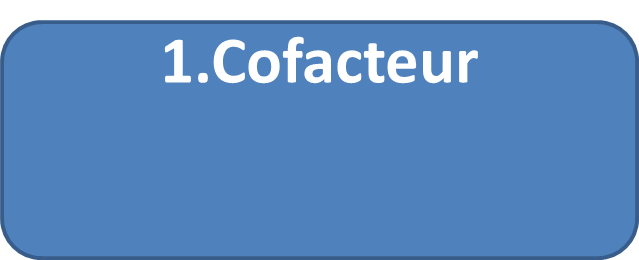 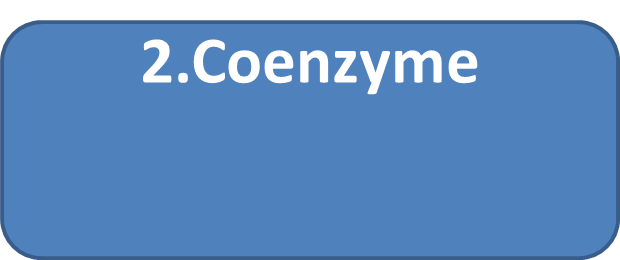 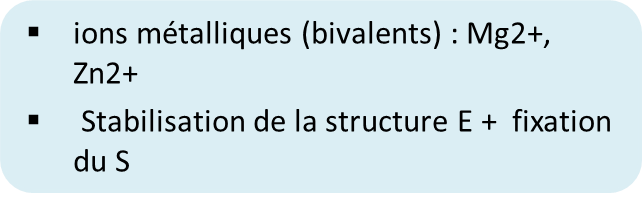 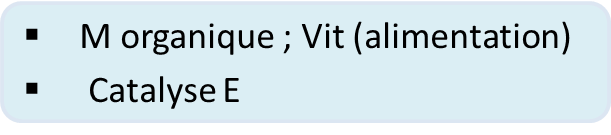 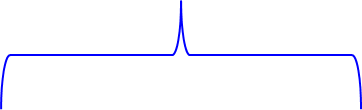 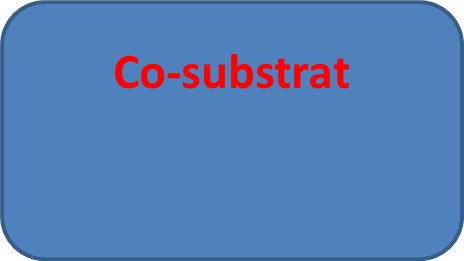 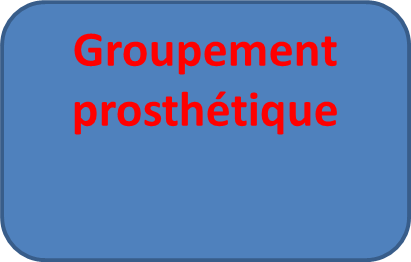 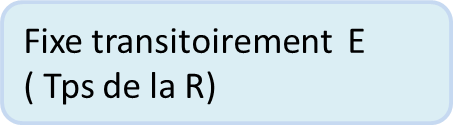 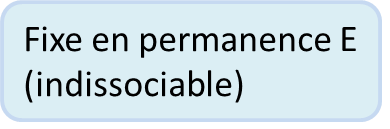 Exemples de coenzymes
5. Site actif des enzymes
Lieu :
fond d’une poche de la zone interne hydrophobe de la Pr-
 fixation : substrat(s) et/ ou Coenz
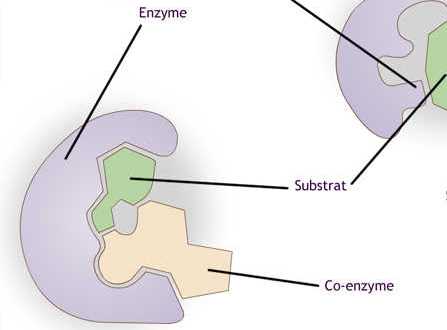 Apoenzyme
5. Site actif des enzymes
Peut être séparé en :
le site de fixation du S : / des liaisons faibles  (non covalentes) 
     Rôle:  spécificité de E pour  S  
le site catalytique : lieu de la R (S →P) 
     Rôle: spécificité d'action  E
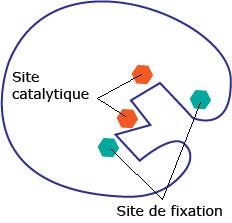 6. Les isoenzymes ou isoformes
Même  propriété catalytique (catalysent la même  R : S→P) 
≠ / leurs propriétés physico-chimiques (Aa ≠ )
Origine tissulaire  ≠
Exp :Créatine kinase ou  Créatine  phosphokinase   CPK  

          créatine-phosphate  +  ADP  ↔  créatine  +  ATP

CPK ( E dimérique) :Ss U M (muscle) ou Ss U B (Brain = cerveau)
il existe 3  isoenzymes:  
CPK-MB : myocarde
CPK-BB : cérébrale
CPK-MM : muscles squelettiques
7. Les complexes multienzymatiques
E1 + E2 + E3 +…..	 = Cplx Enz

Localisation : mb  biologiques ou Cyp

                      E1             E2             E3 
                        S    →     P1   →      P2    →      P3

       Exp :  Pyruvate déshydrogénase PDH
Cplx Enz
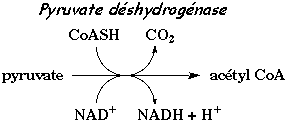 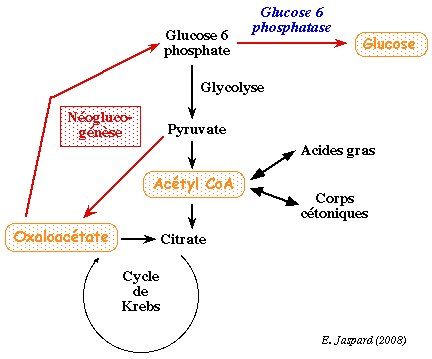 Pyruvate déshydrogénase
Thiamine pyrophosphate
Complexe de pyruvate déshydrogénase
8. Nomenclature des enzymes
Conceptions anciennes :

Noms communs, consacrés par l’usage
    Exp :pepsine, trypsine, chymotrypsine, papaïne, ….

Nom du substrat  / suffixe « ase » 
     Exp :peptidase, phosphatase,…...

Nom du substrat / nom de la R  réaction  / le suffixe « ase » 
     Exp : malate déshydrogénase
8. Nomenclature des enzymes
Conceptions actuelles : recommandation UIB (1964)
         EC(enzyme commission)  / 4 chiffres séparés par des points

1er  chiffre : classe des l’enzyme
2ème chiffre: sous classe 
3ème chiffre: sous sous classe 
4ème  chiffre: numéro d’ordre ou groupe
8. Nomenclature des enzymes
Exemple : 
ATP Glucose phosphotransférase EC 2.7.1.1
2 : classe
7 : sous classe
1 : sous-sous classe
1 : numéro d’ordre
9. Classification des enzymes(Classes)
[Speaker Notes: on peut classer les enzymes en six catégories suivant la réaction biochimique qu'elles réalisent]
9. Classification des enzymes
Exemple : 
ATP Glucose Phosphotransférase EC 2.7.1.1

Indiquez moi la classe de cette enzyme?

EC 2.7.1.1
2 : classe  = Transférase
EXERCICE
L’enzyme EC 3.4.21.4 
-Indiquez la classe, Que représentent  les 4 chiffres ?
La solution:
 3 : classe :donc c’est la classe 3 d’hydrolase responsable de coupure de molécules en présence d’eau
4 : sous classe
21 : sous-sous classe
4 : numéro d’ordre
3
10. Mécanisme d’action des enzymes
ΔGA = E  état initiale – E  état de transition
 ΔGA = E Réactifs (substrats) – E  l'état de transition
Etat de transition
GA
GA
Etat initiale
[Speaker Notes: ‐	L’énergie libre d'activation ou énergie d'activation (ΔGA) est l'énergie nécessaire pour que les liaisons du substrat  soient rompues.
‐	La présence de l’enzyme a pour effet de la diminuer de façon très importante.
‐	Lors de l'absorption de cette énergie, la vitesse des molécules de réactifs (substrats)  augmente et donc la fréquence et le nombre de collisions entre molécules de réactants. De même, l'agitation thermique augmente ce qui fragilise les liaisons qui sont donc plus faciles à rompre.
‐	Quand toute l'énergie d'activation est absorbée, la molécule de réactif est dans l'état de transition : c'est l'état le plus énergétique, donc le plus instable, donc celui qui évolue spontanément, la réaction peut avoir lieu.
‐	ΔGA est la différence d'énergie  de l’énergie l’état initiale (substrats)  et l’énergie à l'état de transition 
‐	Les nouvelles liaisons des produits se forment en libérant de l'énergie et ces nouvelles molécules tendent vers un état plus stable.
‐	La différence d'énergie libre entre réactifs et  les produits est la variation d'énergie libre de Gibbs de la réaction : ΔGréaction.
‐	Les enzymes ne modifient pas la variation d'énergie libre de Gibbs.
‐	Même une réaction exergonique, où le G est négatif, requiert l'absorption d'énergie pour atteindre l'état de transition.]
11. Exemples de dosage d’enzymes en pathologie humaine